THE MEDIASTINUM
Anatomy
Boundaries
Divisions
Traditional
Clinical
Access: Mediastenoscopy, mediastenotomy  
Mediastinal mass lesions
Anterior mediatinum(5 T’s)
Middle Mediastinum(Cyst)
Posterior mediastinum(Neurogenic)
THYMOMA
Incidence
The commonest tunmor of A.M.
	Peak 40-60 y.
	M : F (1 : 1)
Pathology 
Classification
Epithelial
Lymphocystic
Lymphoepithelial
Spindle cell
Benign vs. malignant
Stages
I, II, III, IV
Clinical Features
Asymptomatic
Symptomatic
Mass effect
Systemic effect
M.G. is the commonest  40-50%
Investigation
C X R
CT Scan
Biopsy
Bronchoscopy	}
Esophagoscopy	}	Selected cases
Angiogram		}
Prognostic Factors And Treatment Outcome of Thymoma
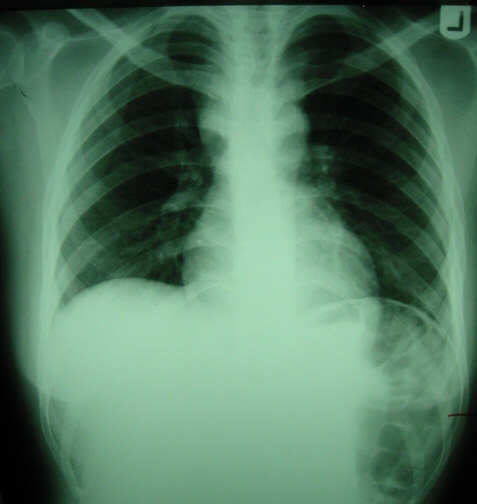 Prognostic Factors And Treatment Outcome of Thymoma
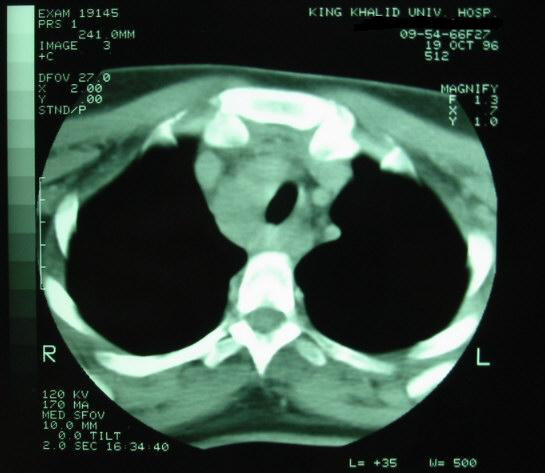 Prognostic Factors And Treatment Outcome of Thymoma
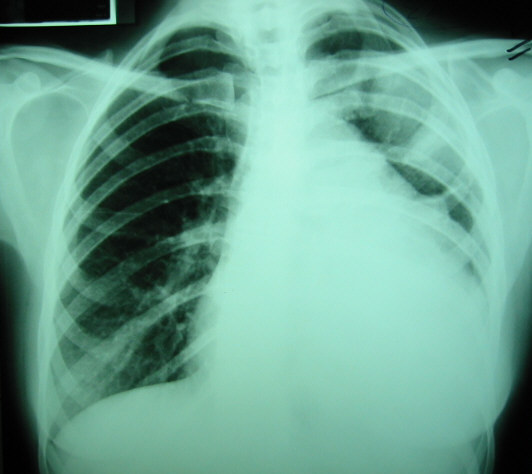 Prognostic Factors And Treatment Outcome of Thymoma
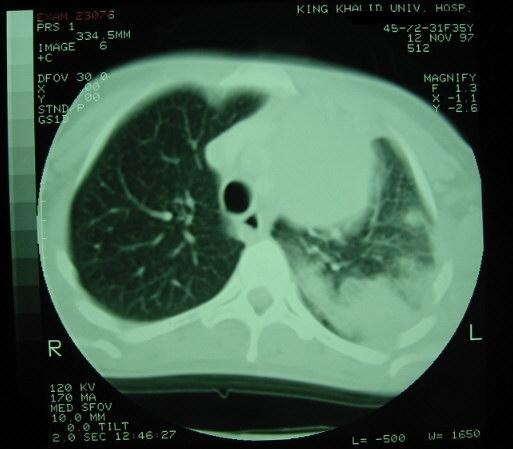 Treatment
Benign  complete excision
Malignant  complete excision if possibal
				   If non-resectable }  post-op
				     Or               }  Radiotherapy
		     Resection incomplete   }
Trauma
RTA
Fracture Ribs  Simple – Complicated
Haemothorax
Pneumothorax
Flail chest
Lung Contusion and ARDS
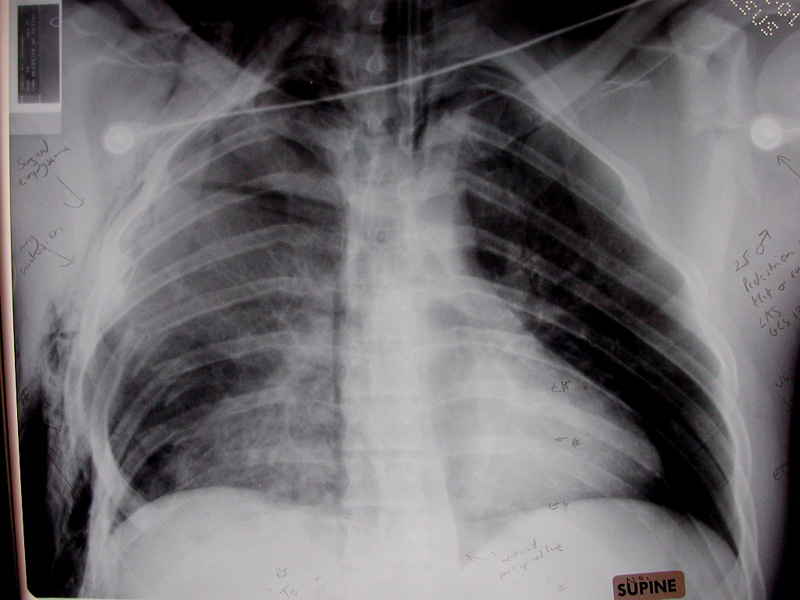 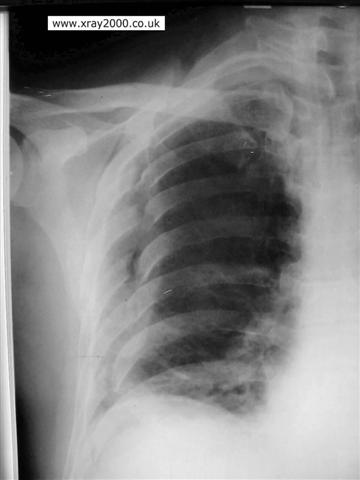 Flial Chest
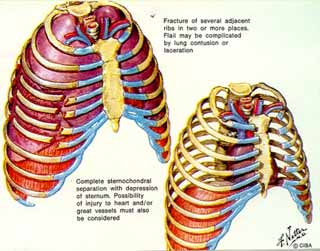 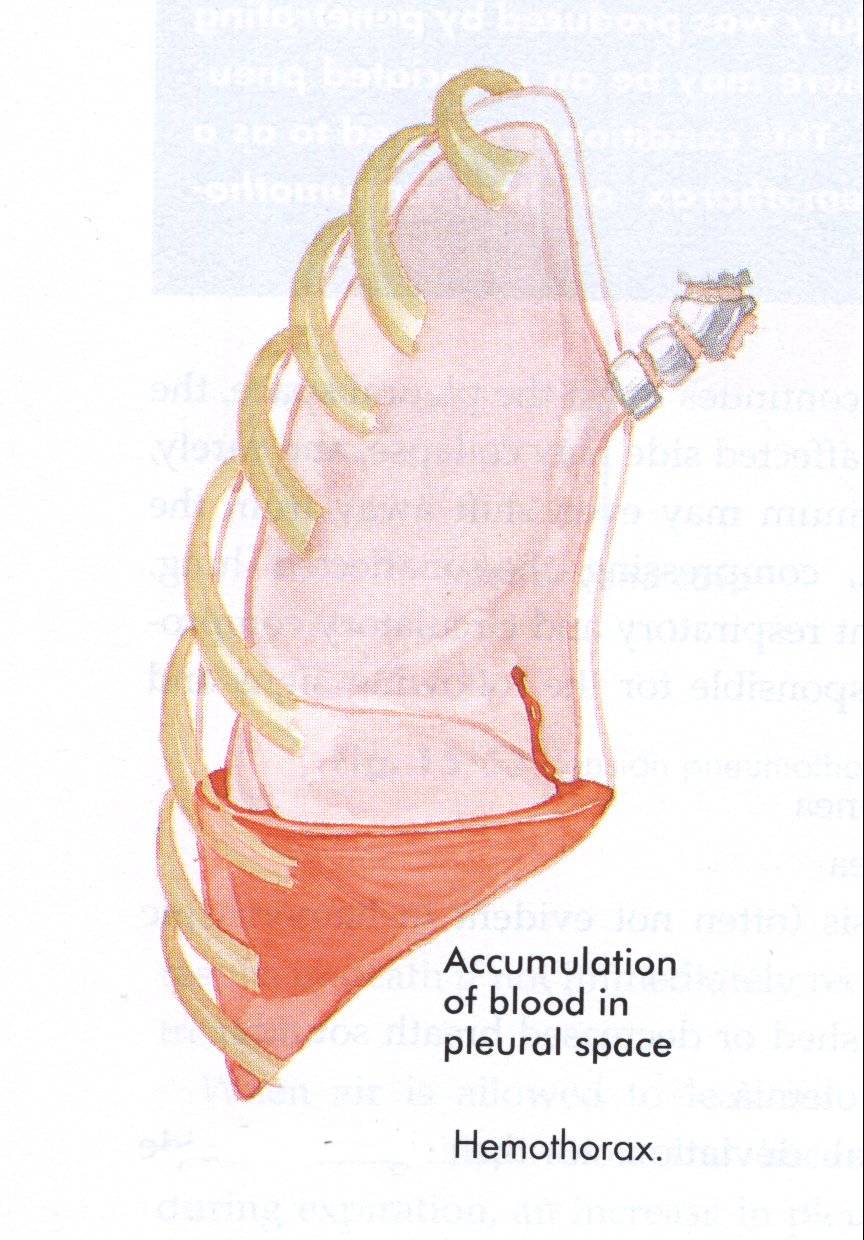 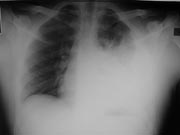 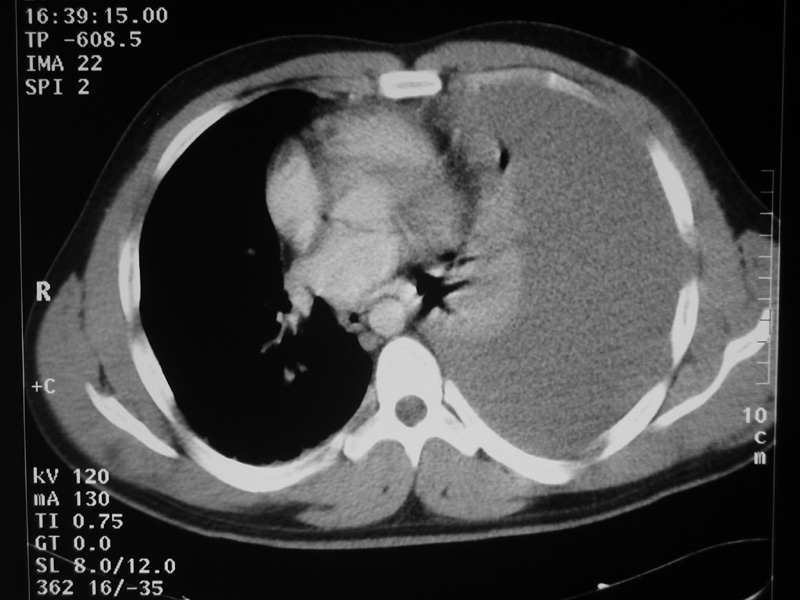 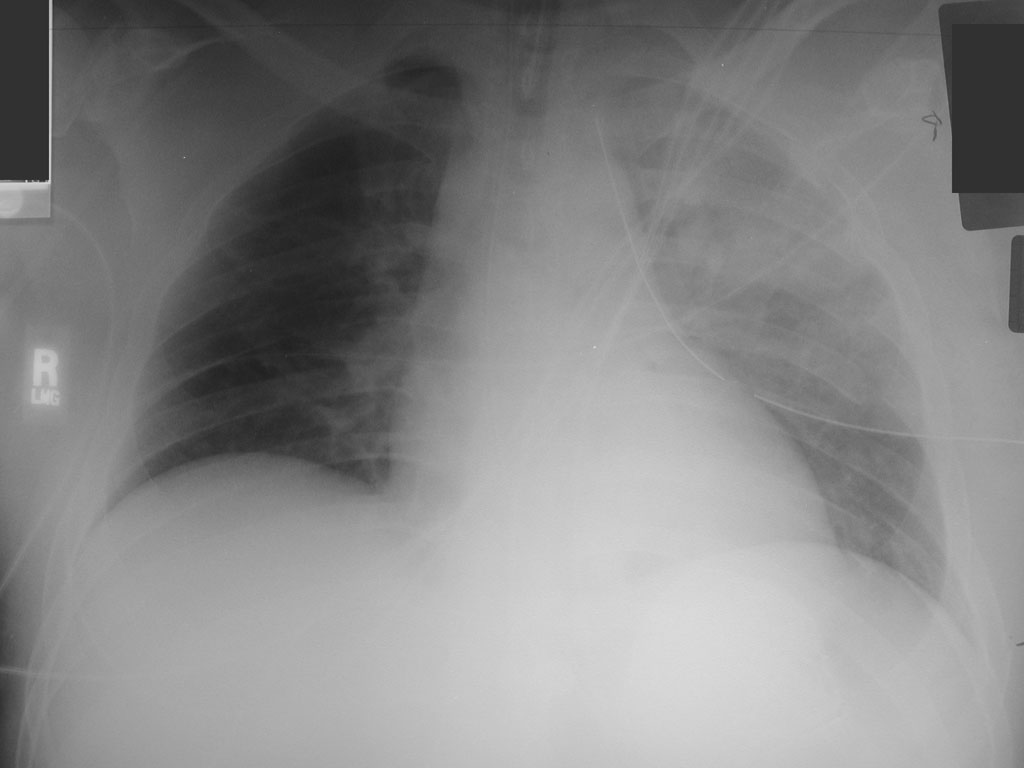 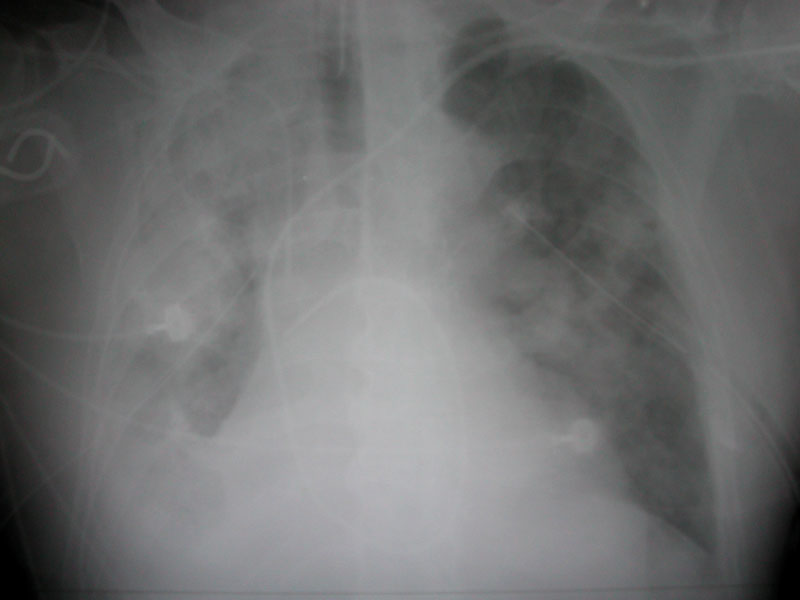 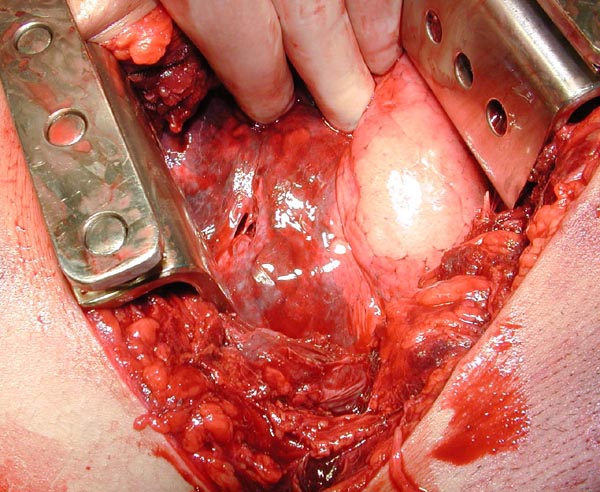 Chest Wall
Deformity:  
Pectus excavatum
Pectus Carniatum
Infection
Chest wall tumor
Thoracic outlet Syndrome.
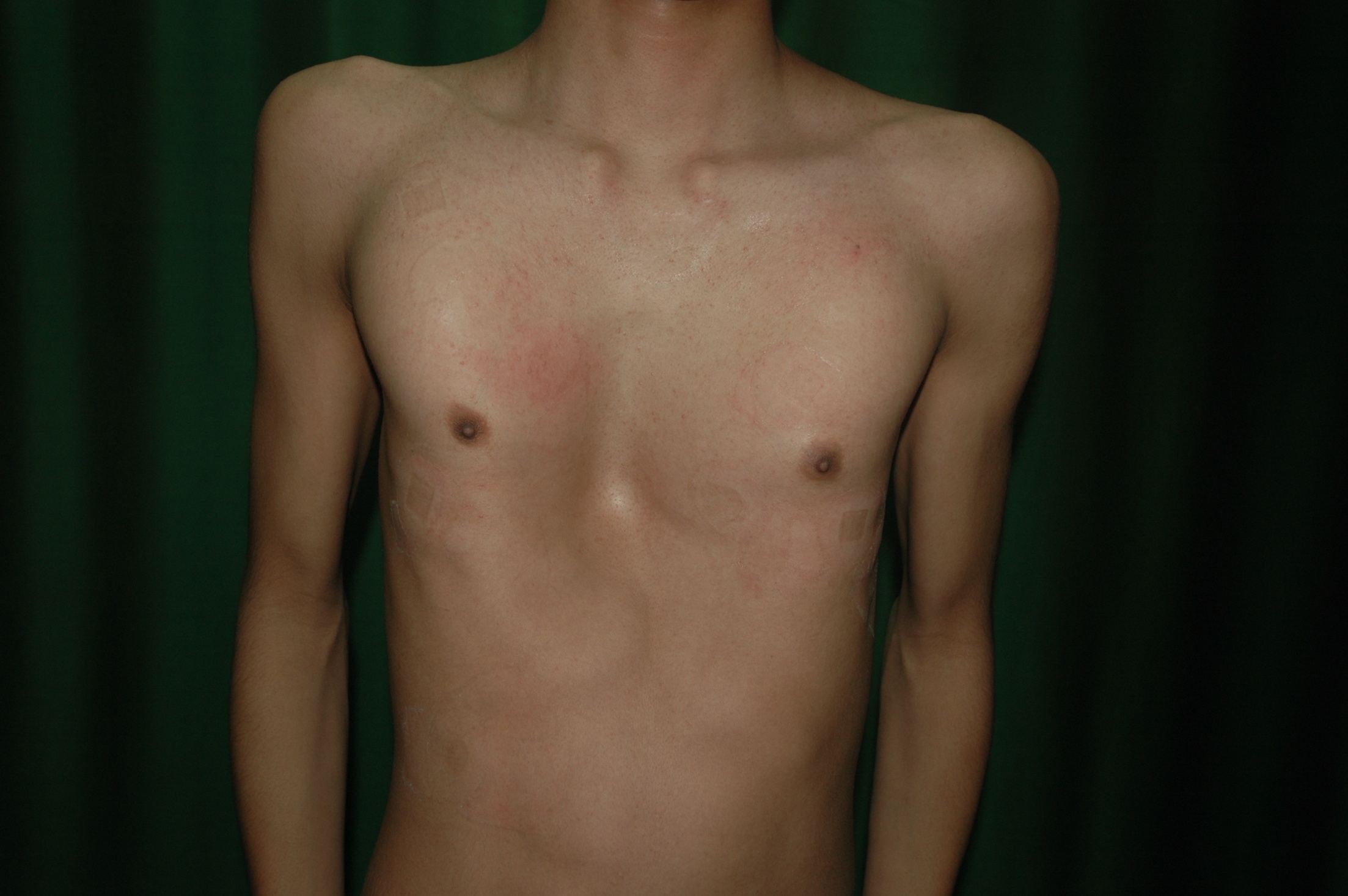 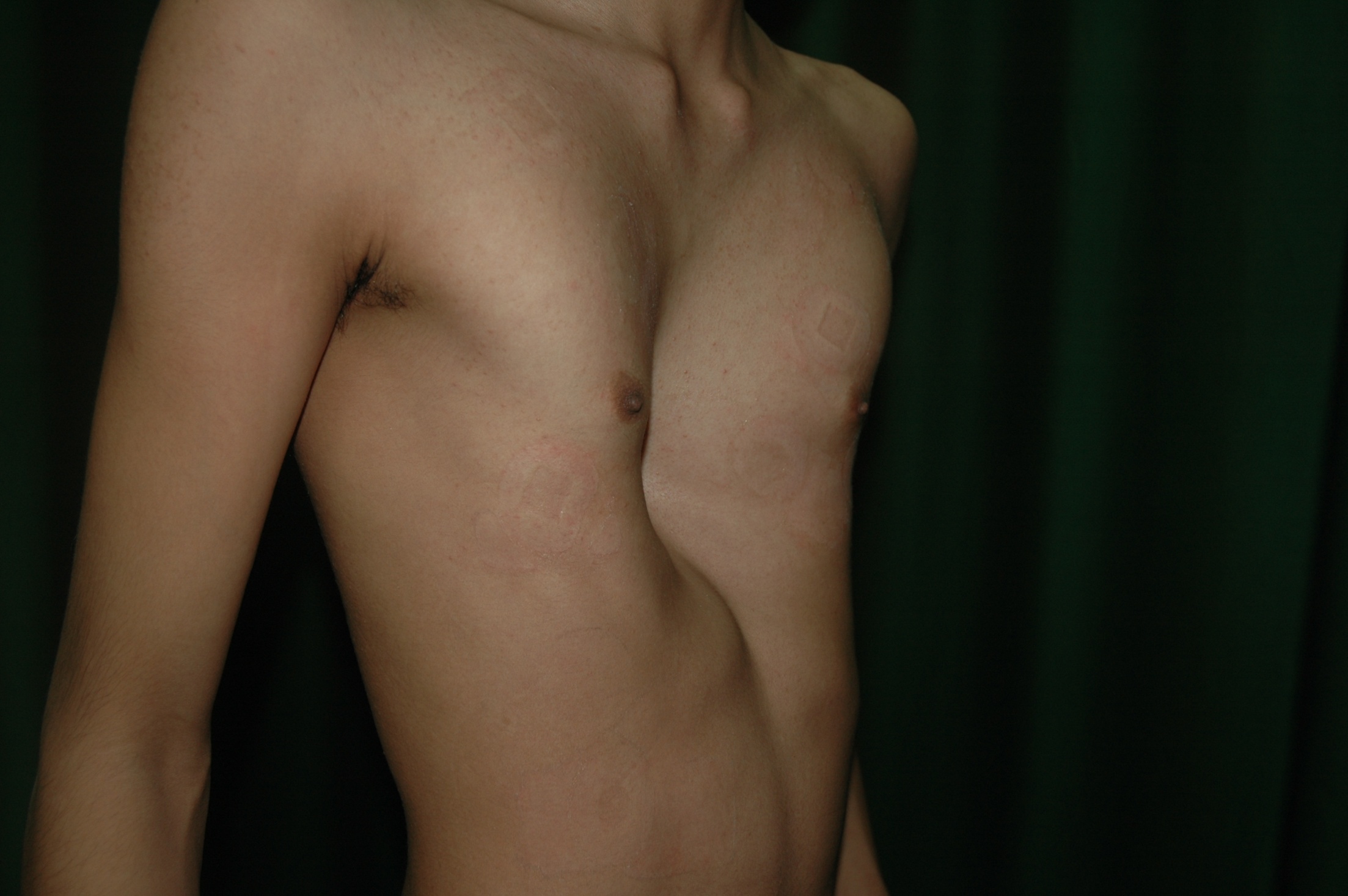 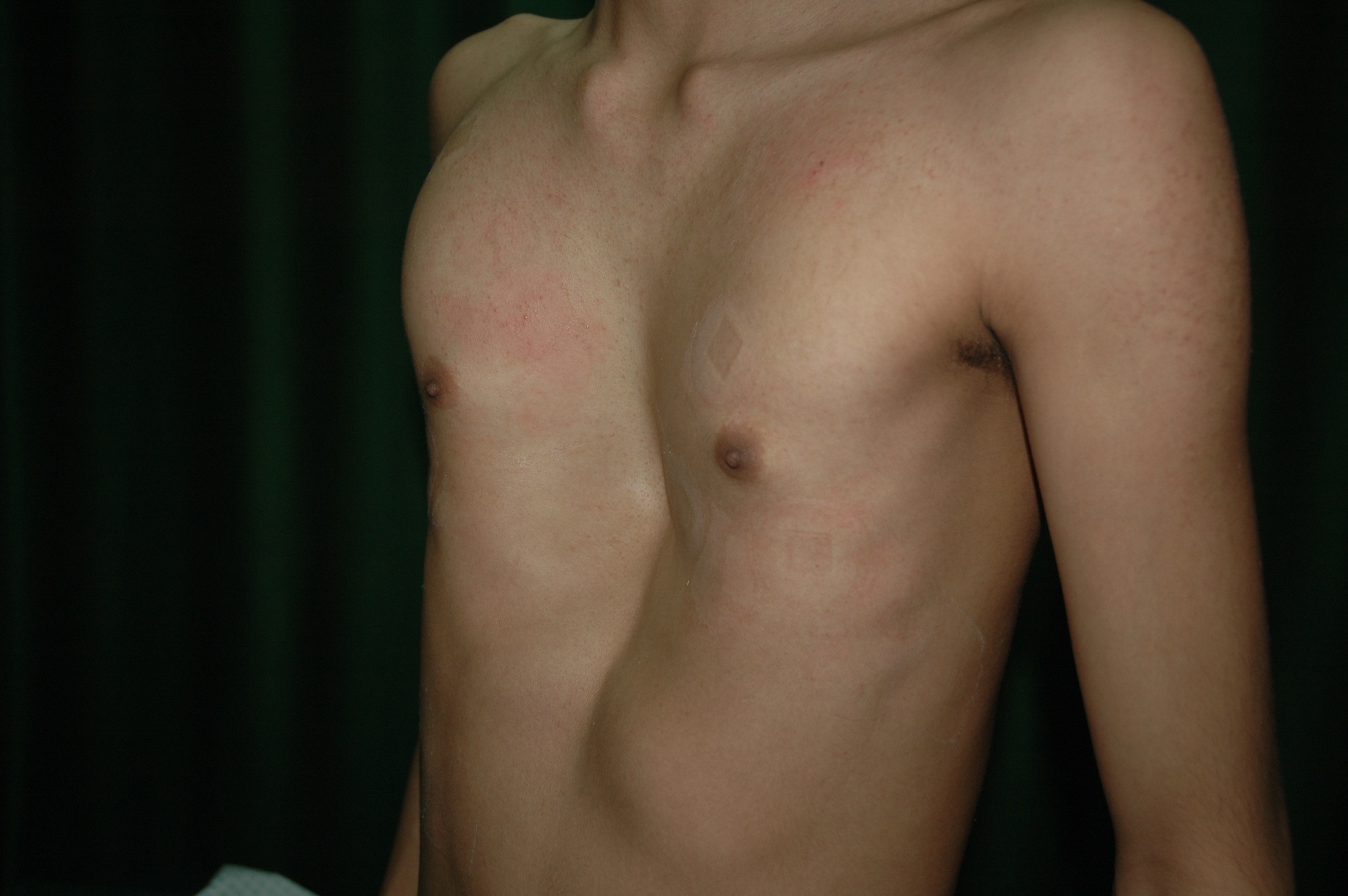 Pleura
Spontaneous preumothorax
Pleural effusion
Empyema
Mesothelioma .
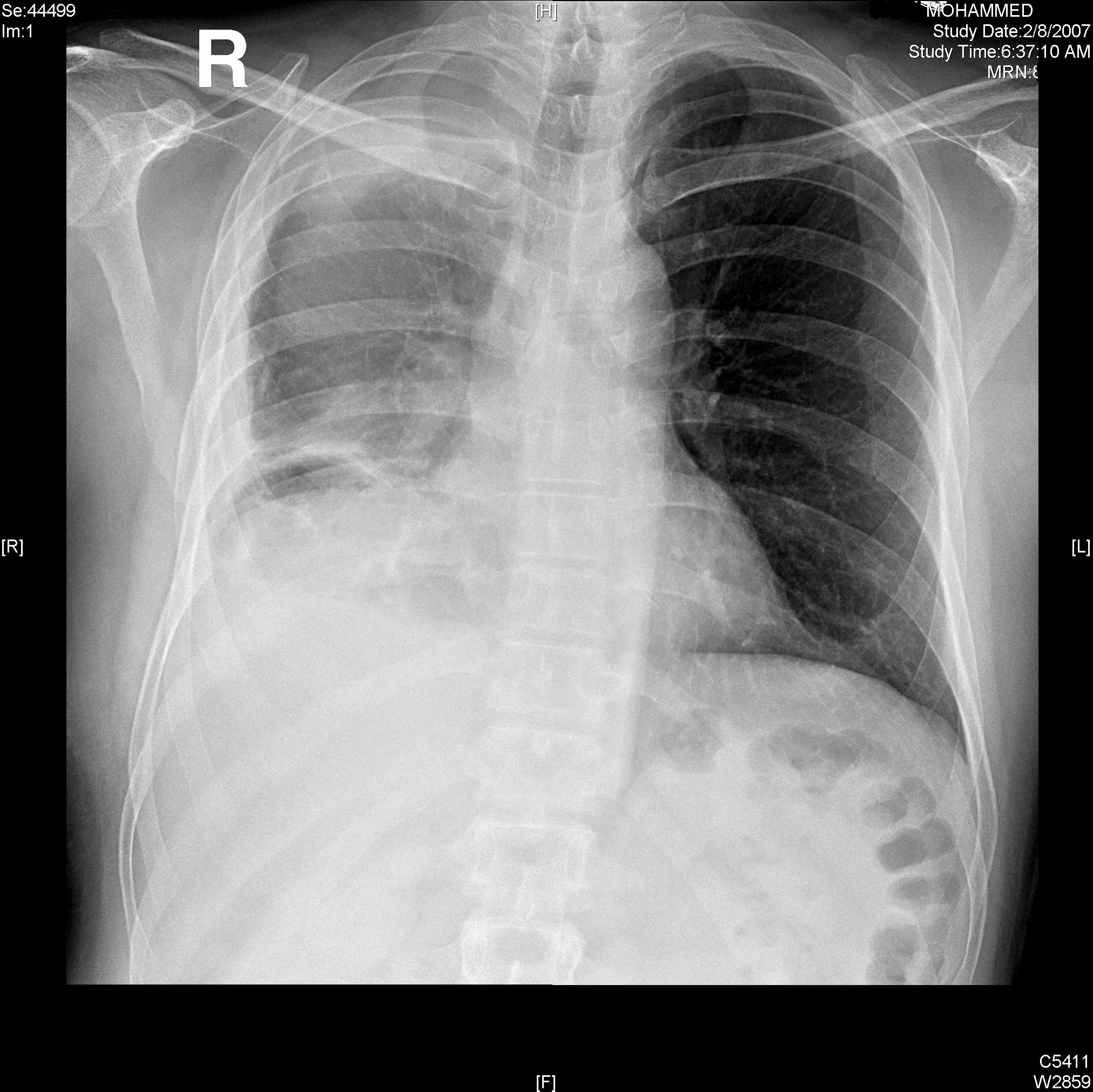 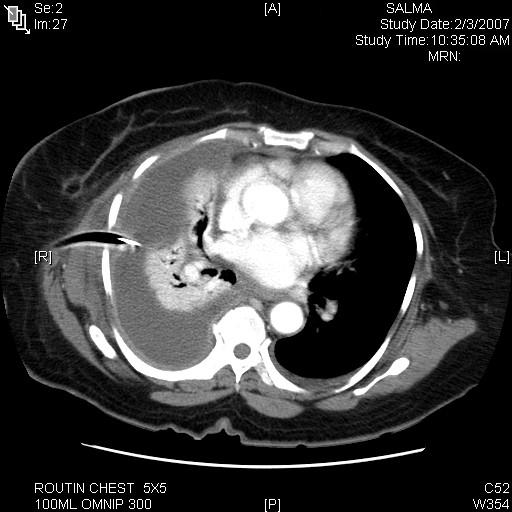 Air-way:
Congenital tracheal anomalies
Tracheal Stenosis
Tracheostomy
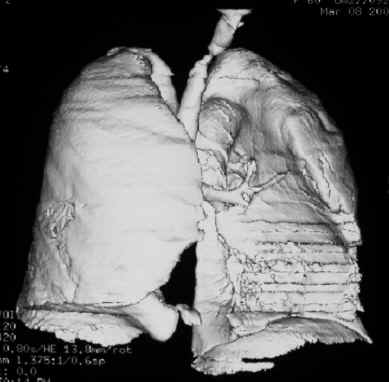 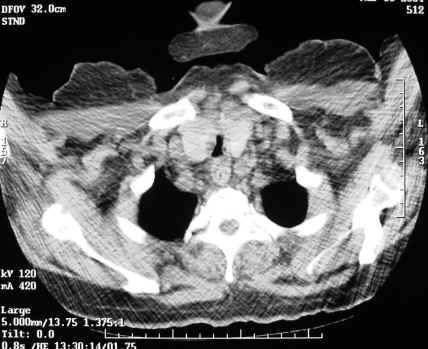 Surgery:
Thoracotomy
Thoracoscopy
Sternotomy
Analgesia
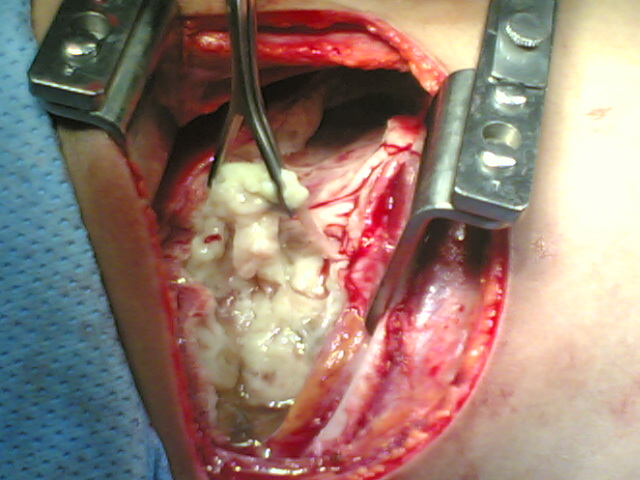 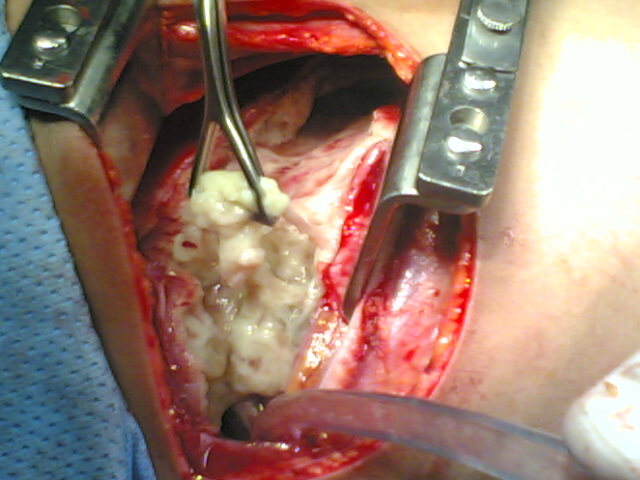 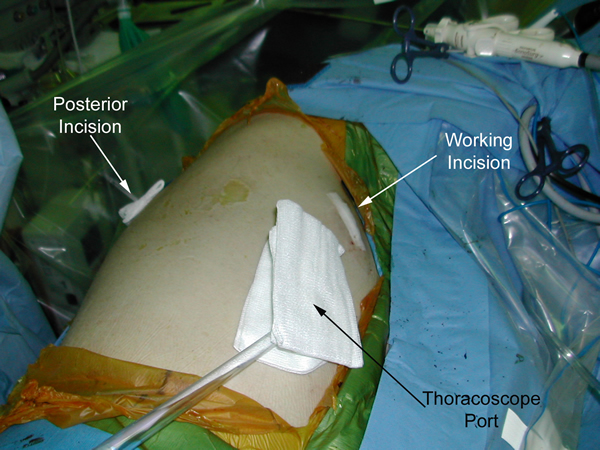 Position of skin incisions, showing camera port and working port anteriorly
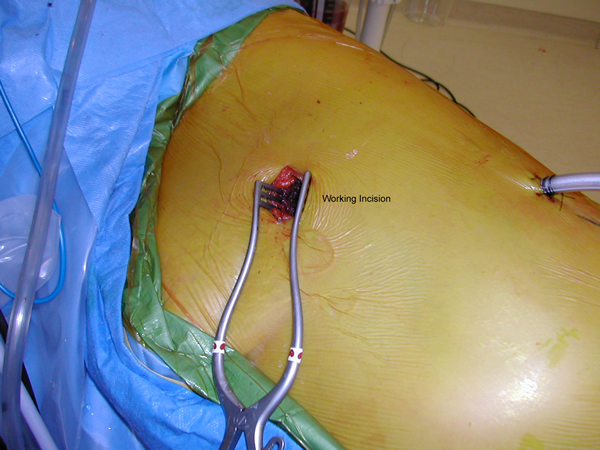 Use of a retractor to hold open the working port.